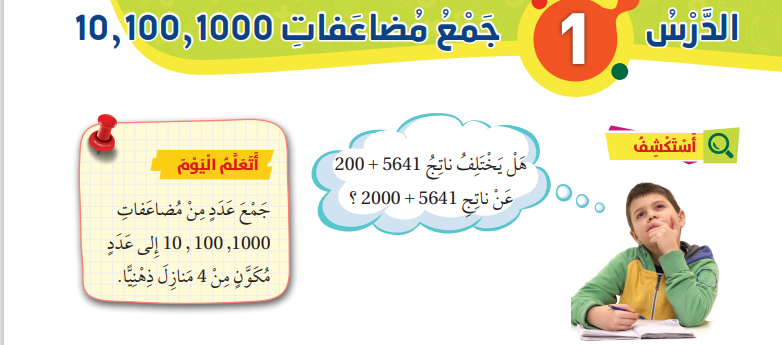 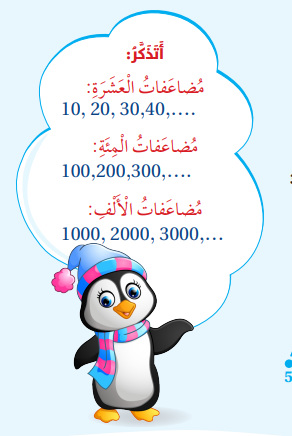 جمع مضاعفات العدد10/100/1000
449
833
862
589
794
874
179
996
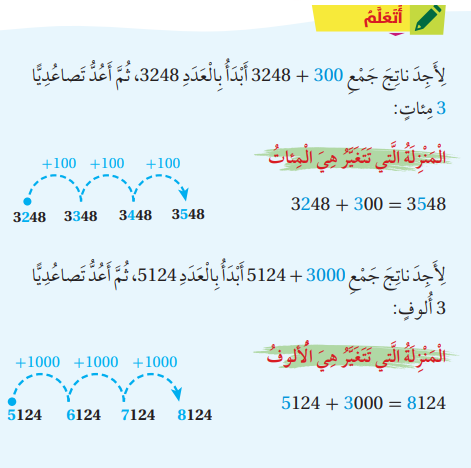 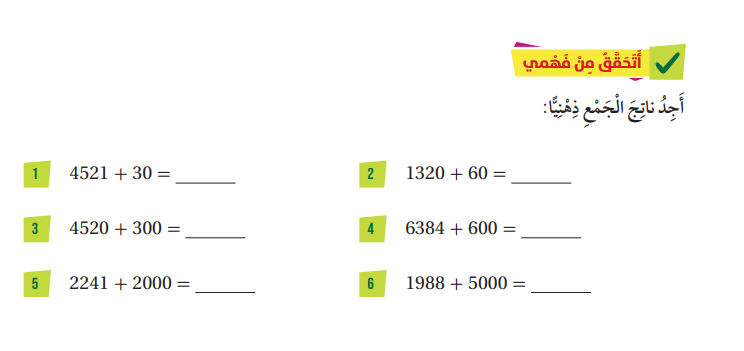 1380
4551
6984
4820
6241
6988
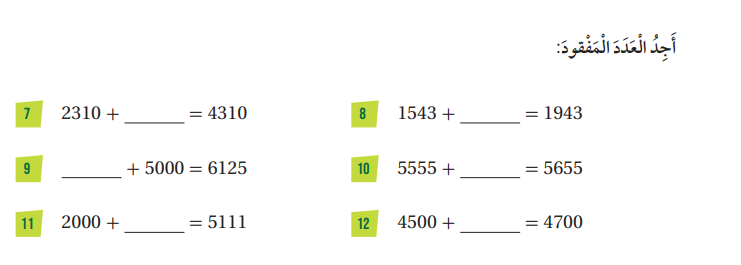 400
2000
1125
100
200
3111
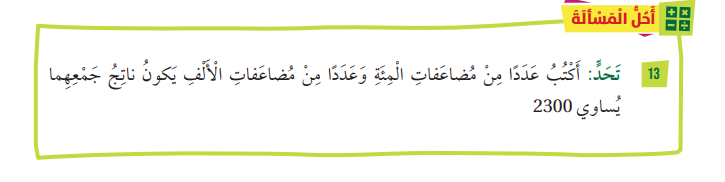 2000+300=2300
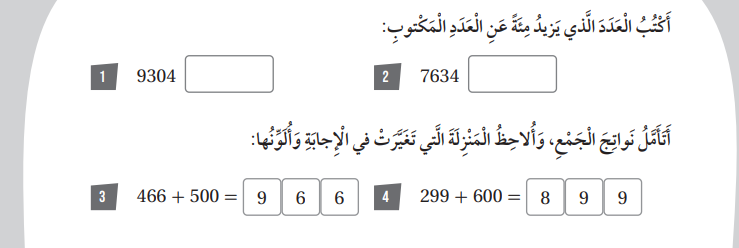 7734
9404
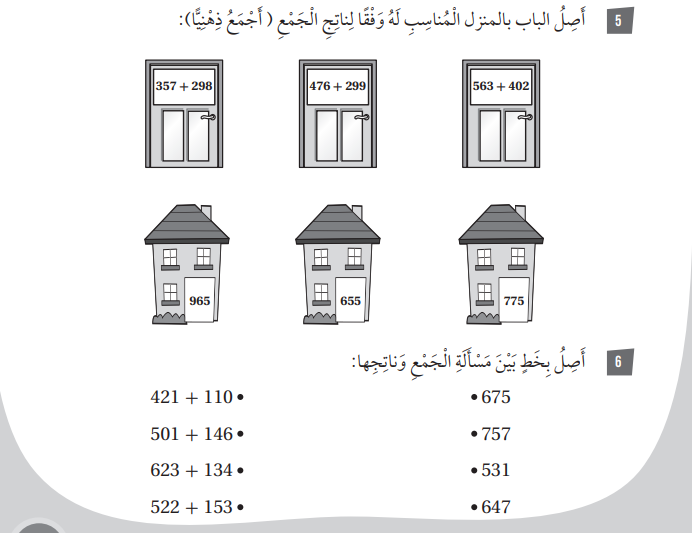 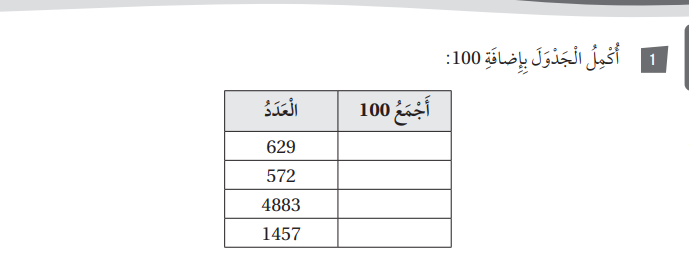 729
672
4983
1557
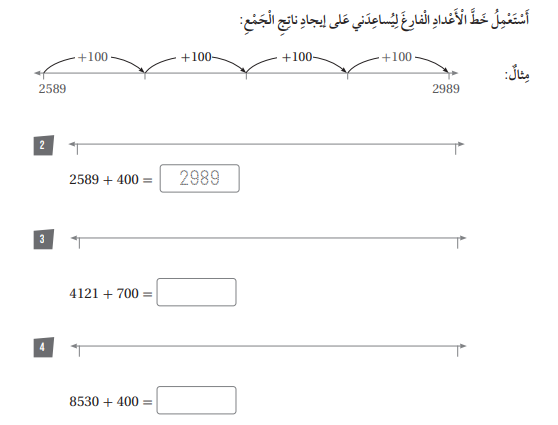 4121
4821
4821
8930